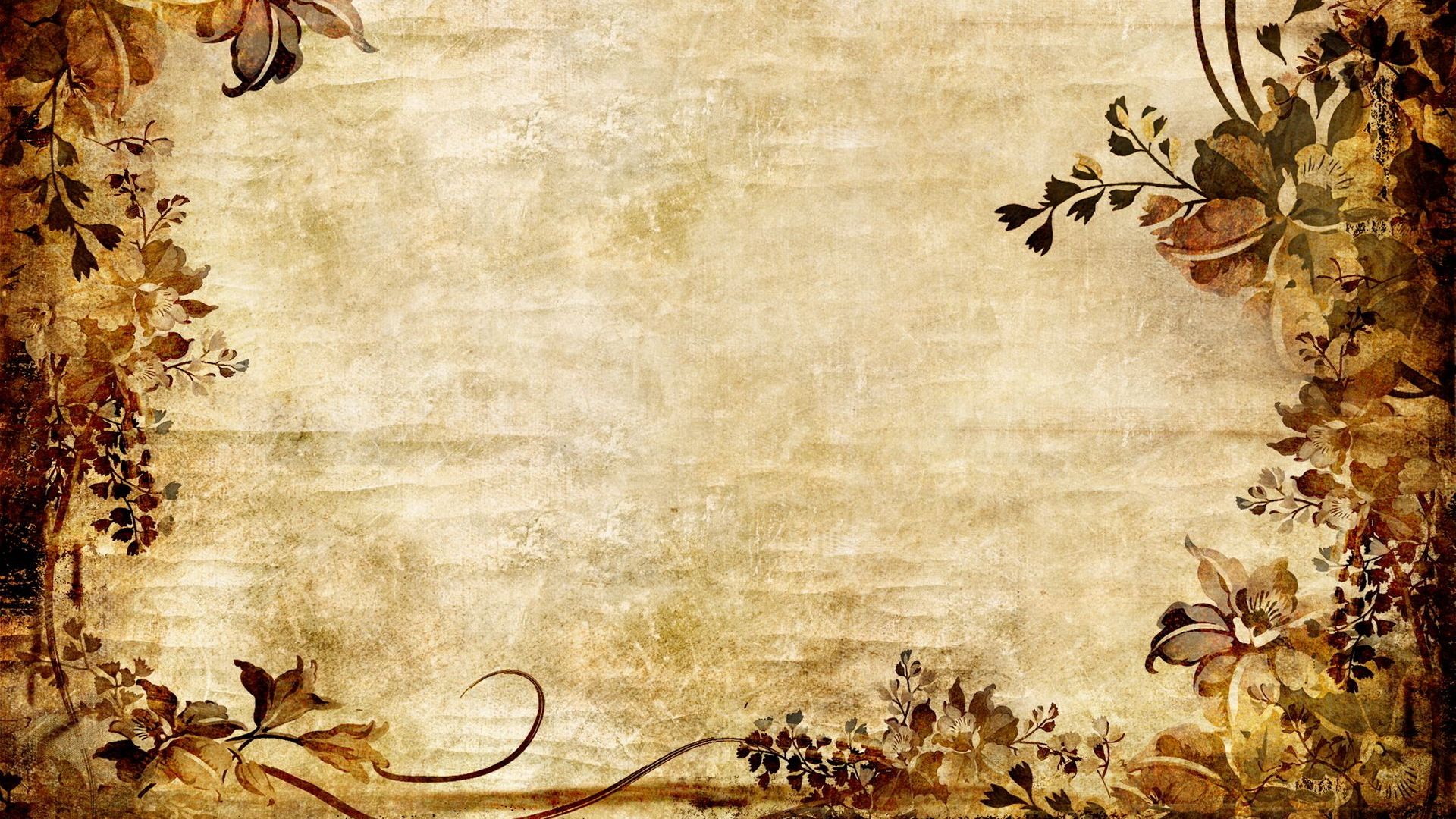 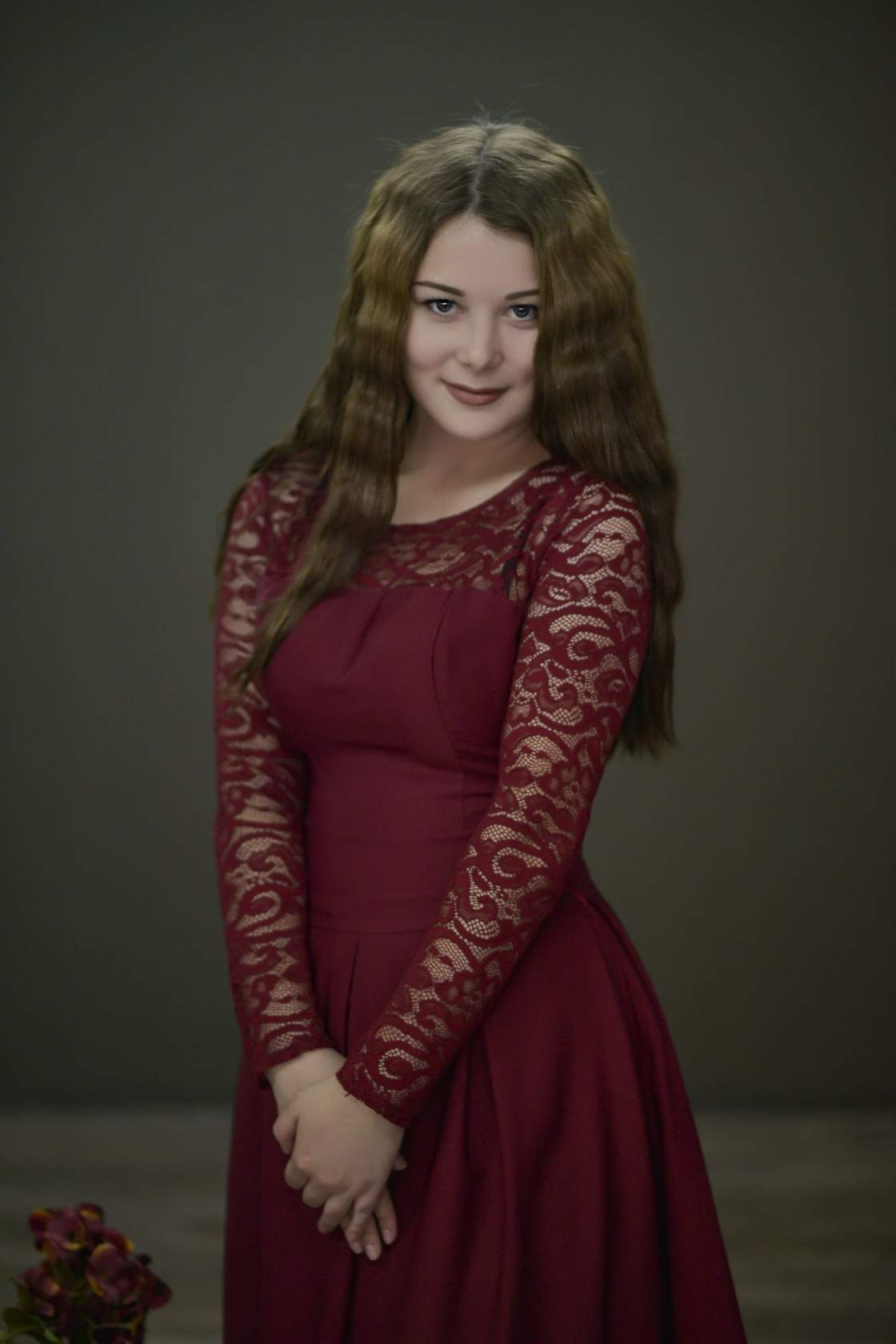 Воспитатель ДС №78 Чиин Тамара Сергеевна
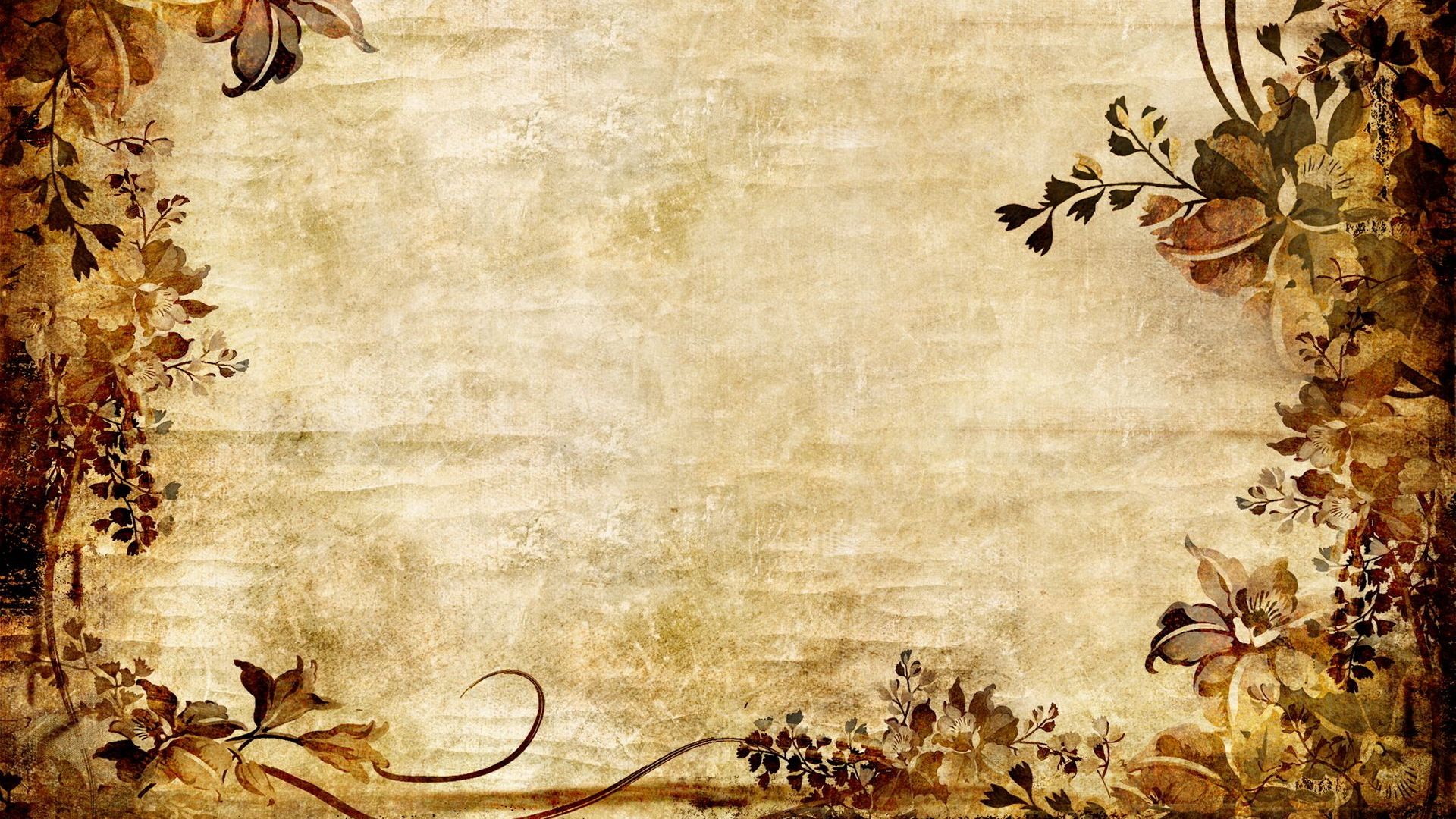 Образование  - средне-профессиональное (Юрист)
В декабре 2020 года получила диплом о переподготовке на должность - воспитатель.
Мой стаж в должности воспитателя составляет 1 год и 6 месяцев.
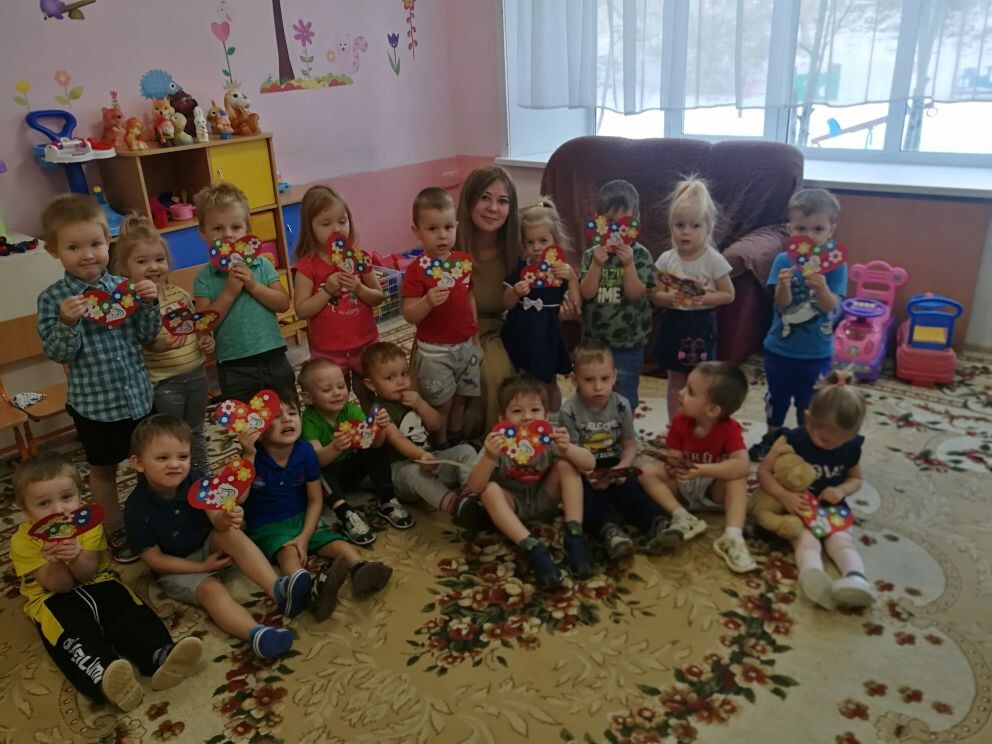 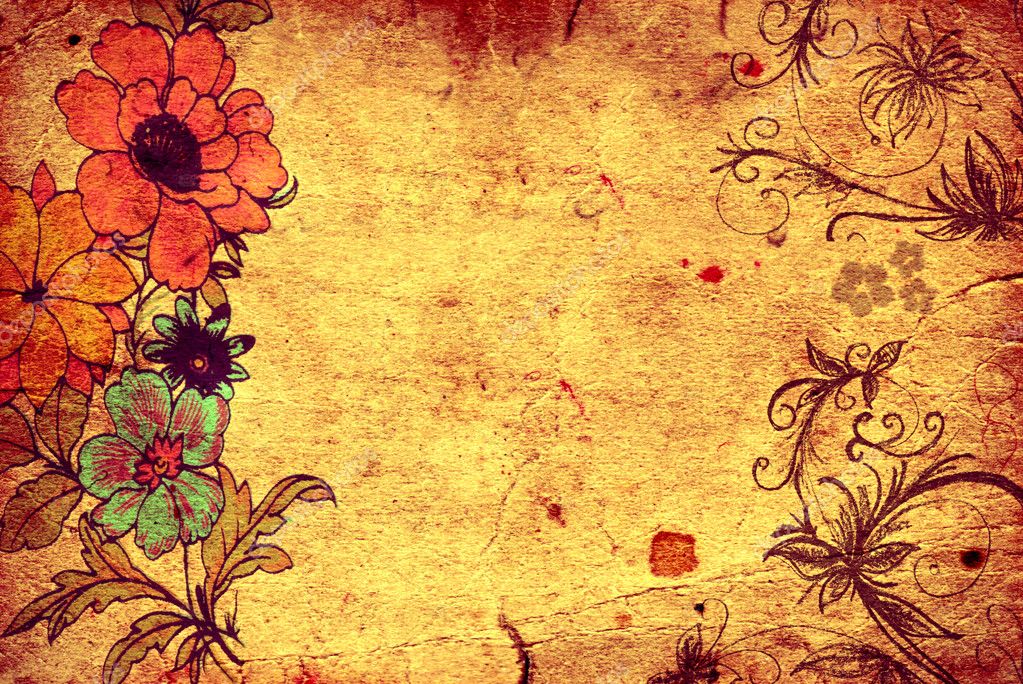 Моя тема самообразования: 
Использование дидактических игр в художественно-эстетическом развитии детей младшего дошкольного возраста для формирования элементарных представлений о видах искусства, становления эстетического отношения к миру искусства.
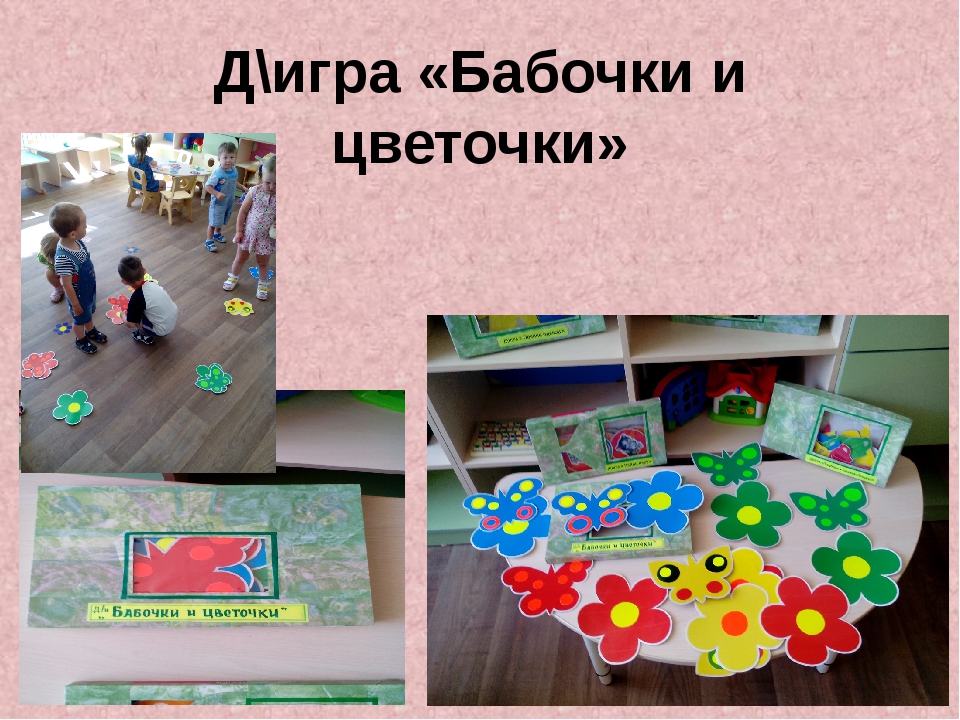 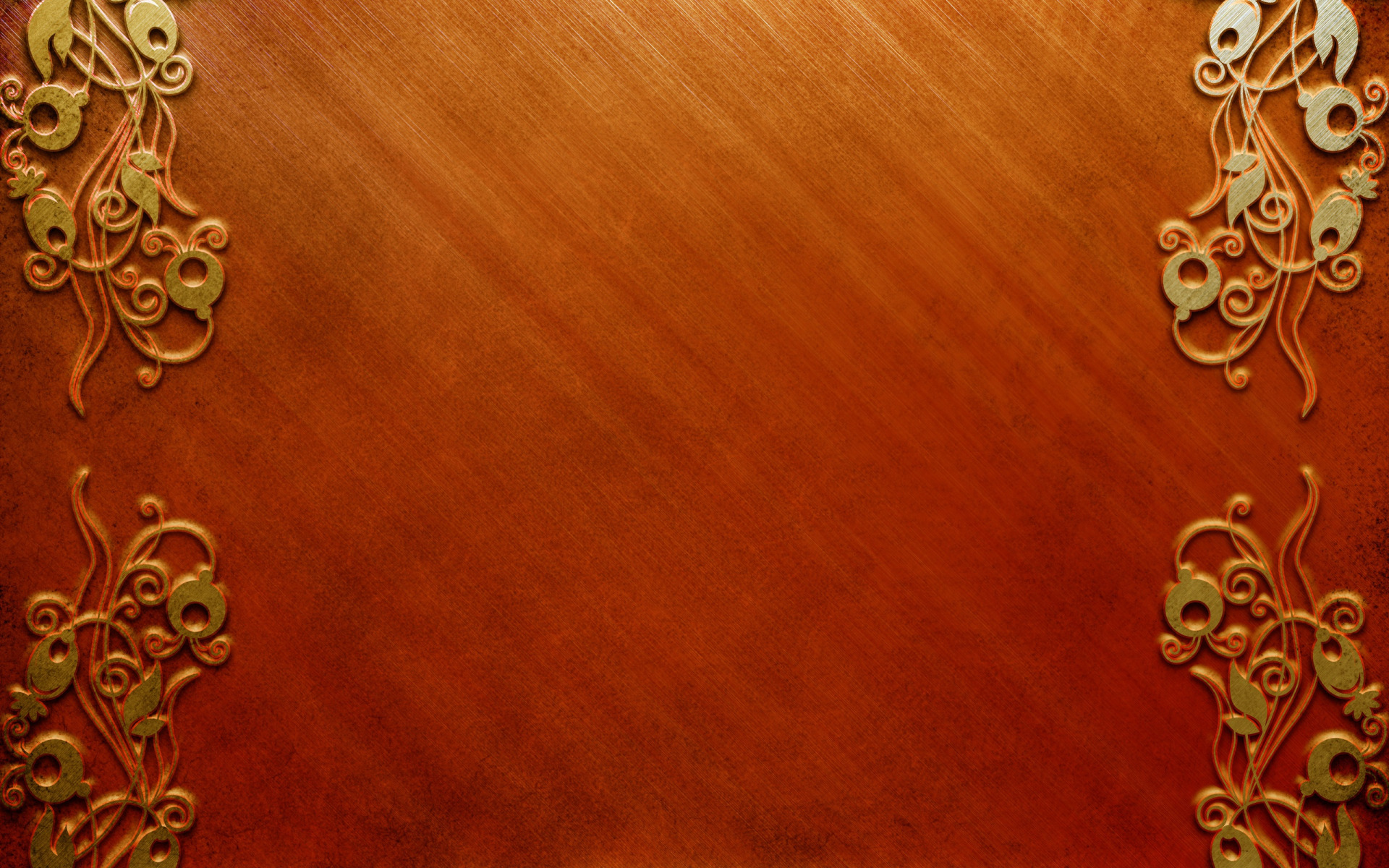 За 1.5 года работы в должности воспитателя я: 
Участник Иркутского форума 2020 Образования. Квест для педагогов ДОО «Путешествие в страну Конструирования» 2020г.
Участник заочного конкурса ЭССЕ педагогических работников образовательных организаций г.Иркутска «Все, что меня касается» 2020г.
Участник образовательного курса Вебинар Вероники Пиджаковой «Новогоднее чудо в онлайн» 2020г.
Участник вебинара «Педагоги PRO. Оформление детского сада нового поколения» 2020г.
Повышение квалификации в Иркутском региональном колледже педагогического образования на тему «Методические подходы к реализации содержания дошкольного образования в соответствии с требованиями ФГОС 2020г.
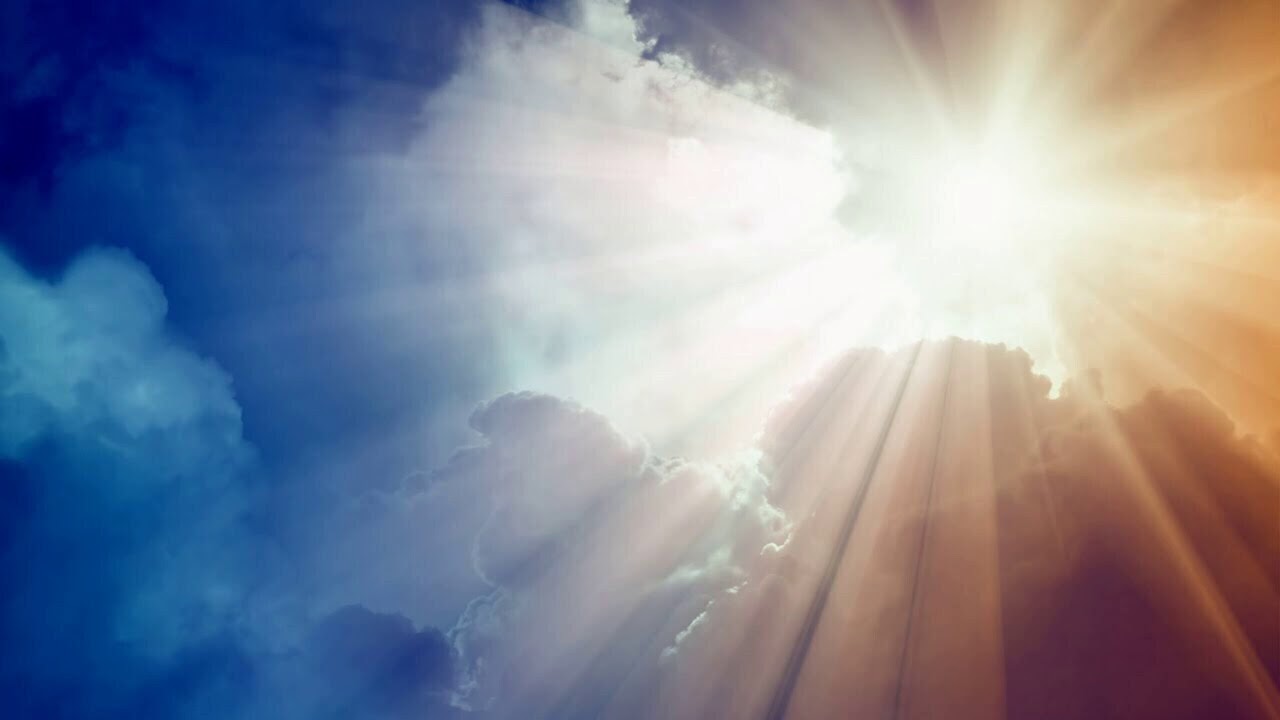 Мое увлечение)))
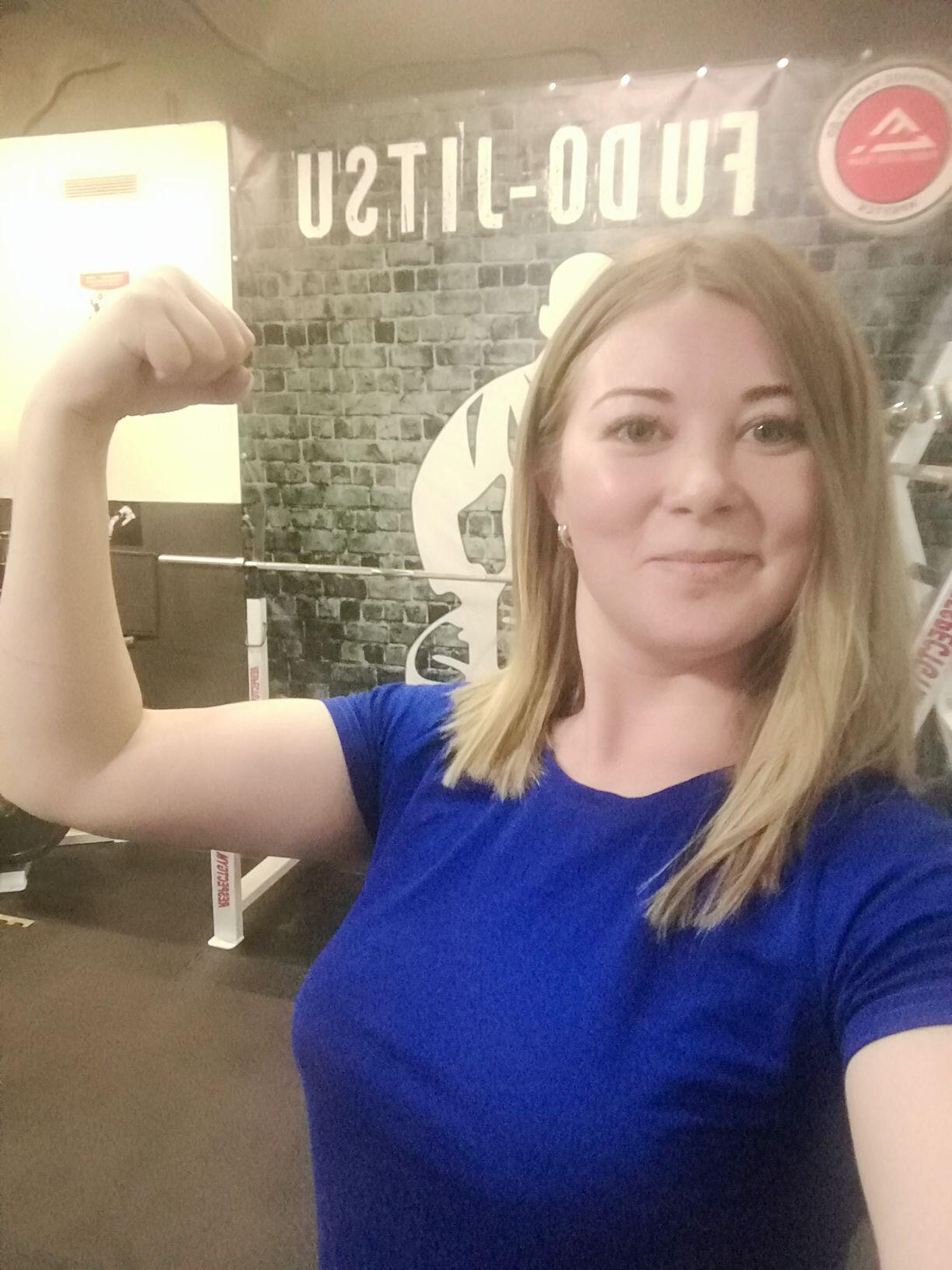 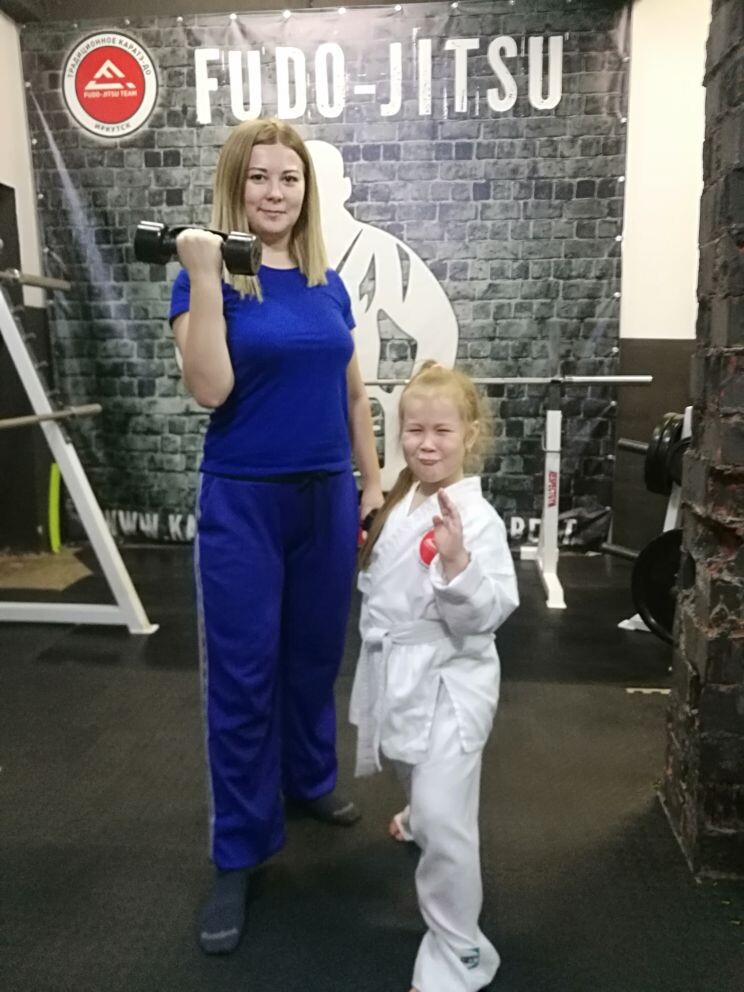 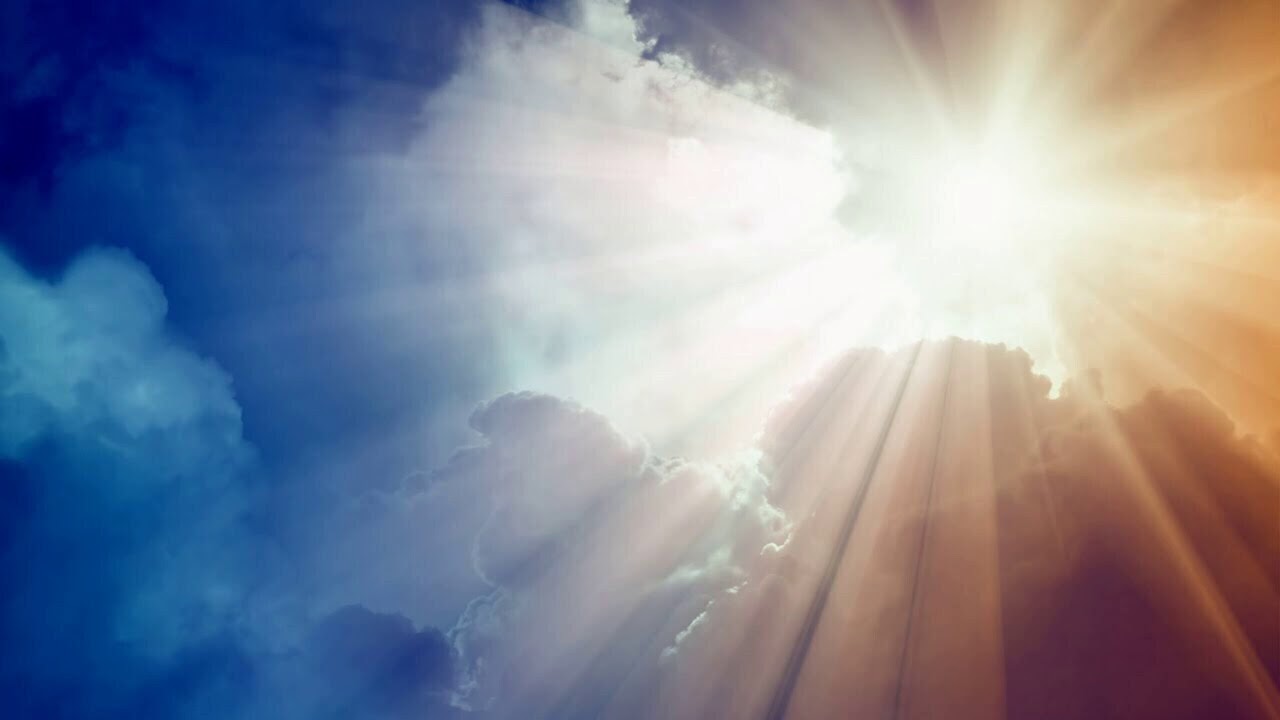 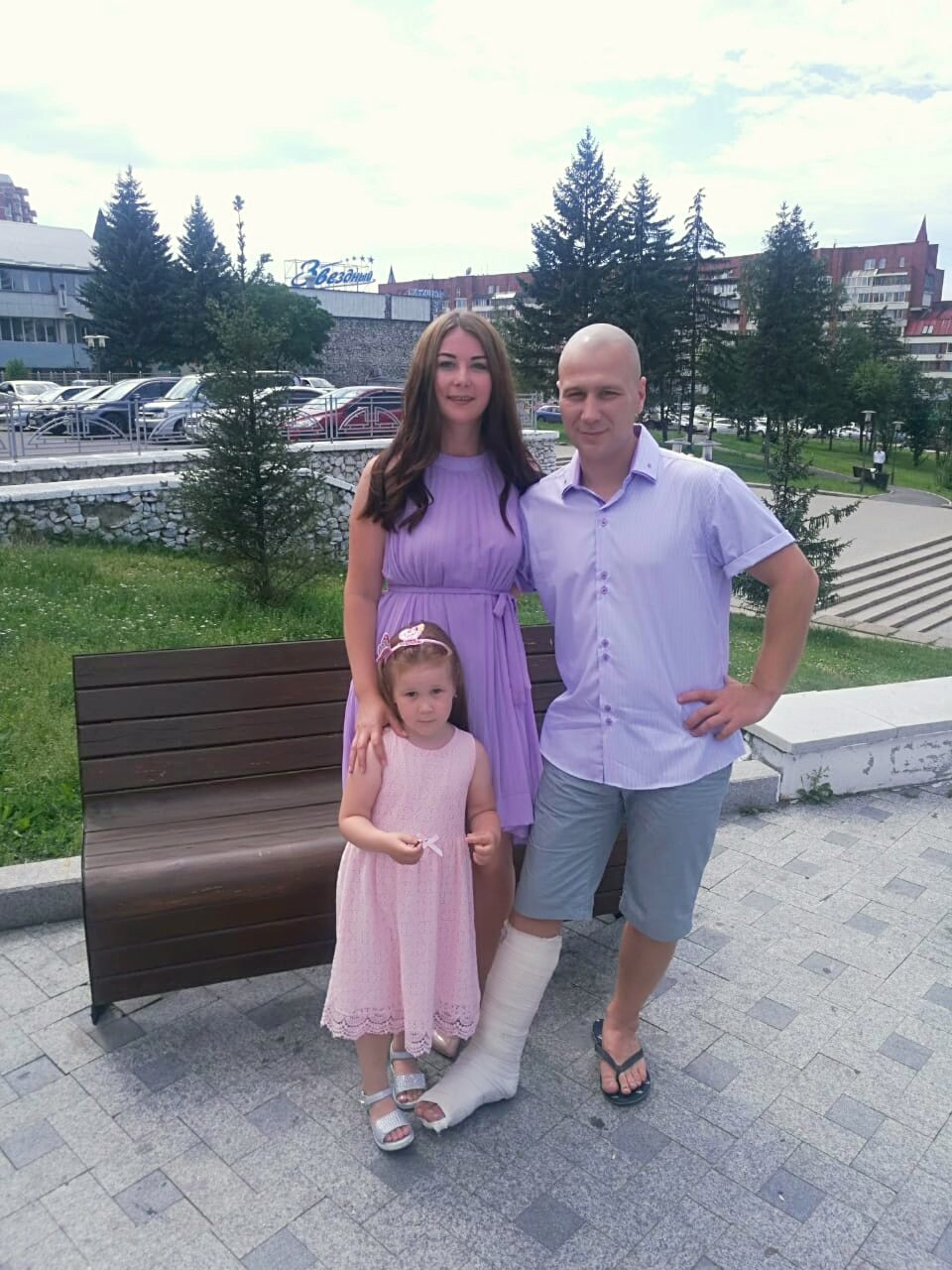 Моя любимая семья!
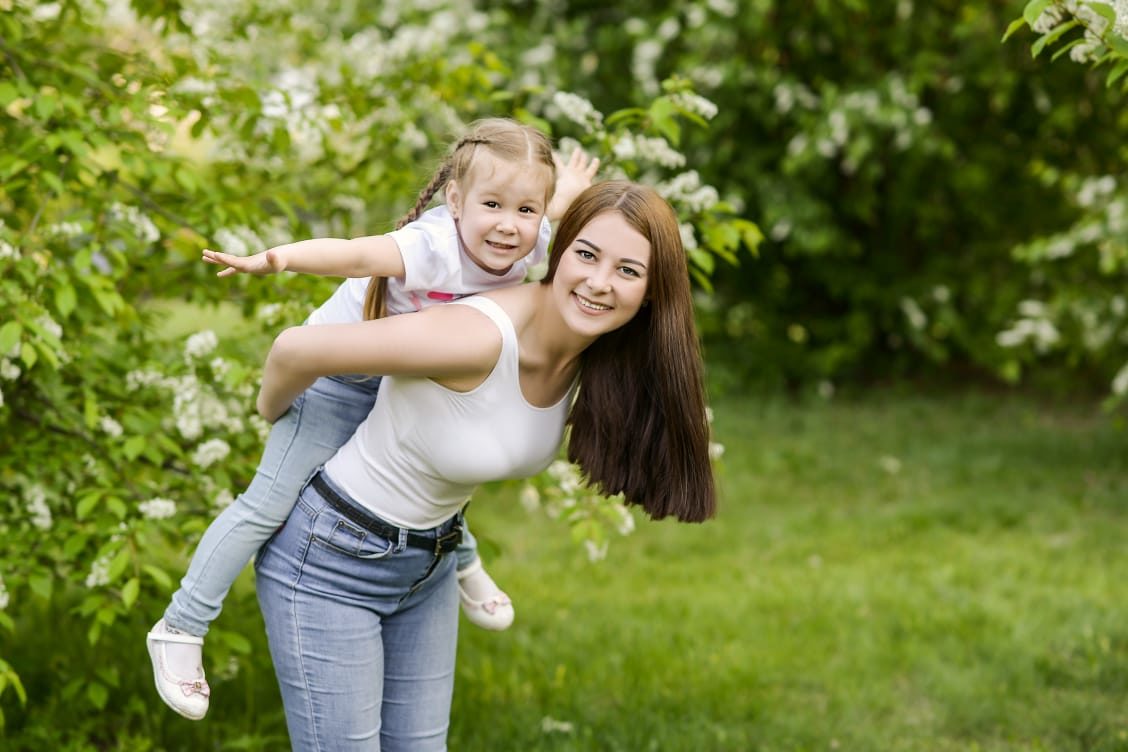 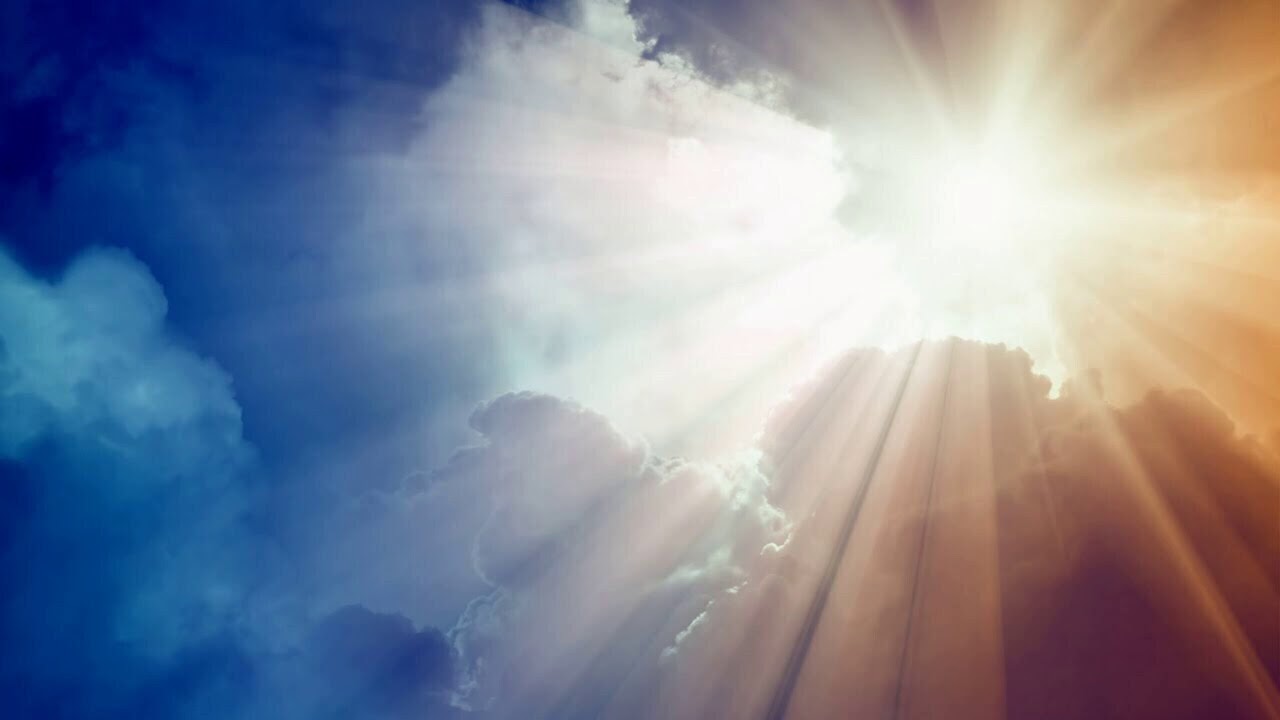 Долгое время меня мучал вопрос, а правильно ли я сделала свой выбор? И я могу с уверенностью сказать. Да!!!Я – счастливый человек! Мне позволено судьбой быть рядом с нашим будущим - с нашими детьми! Каждая мать счастлива, когда вновь проживает период детства со своим ребёнком. А мне посчастливилось наслаждаться этим возрастом многократно. Следовательно мне как ничто другое, близко данное выражение «Уча других, учусь сама, и детство проживаю многократно» Это мое педагогическое кредо!
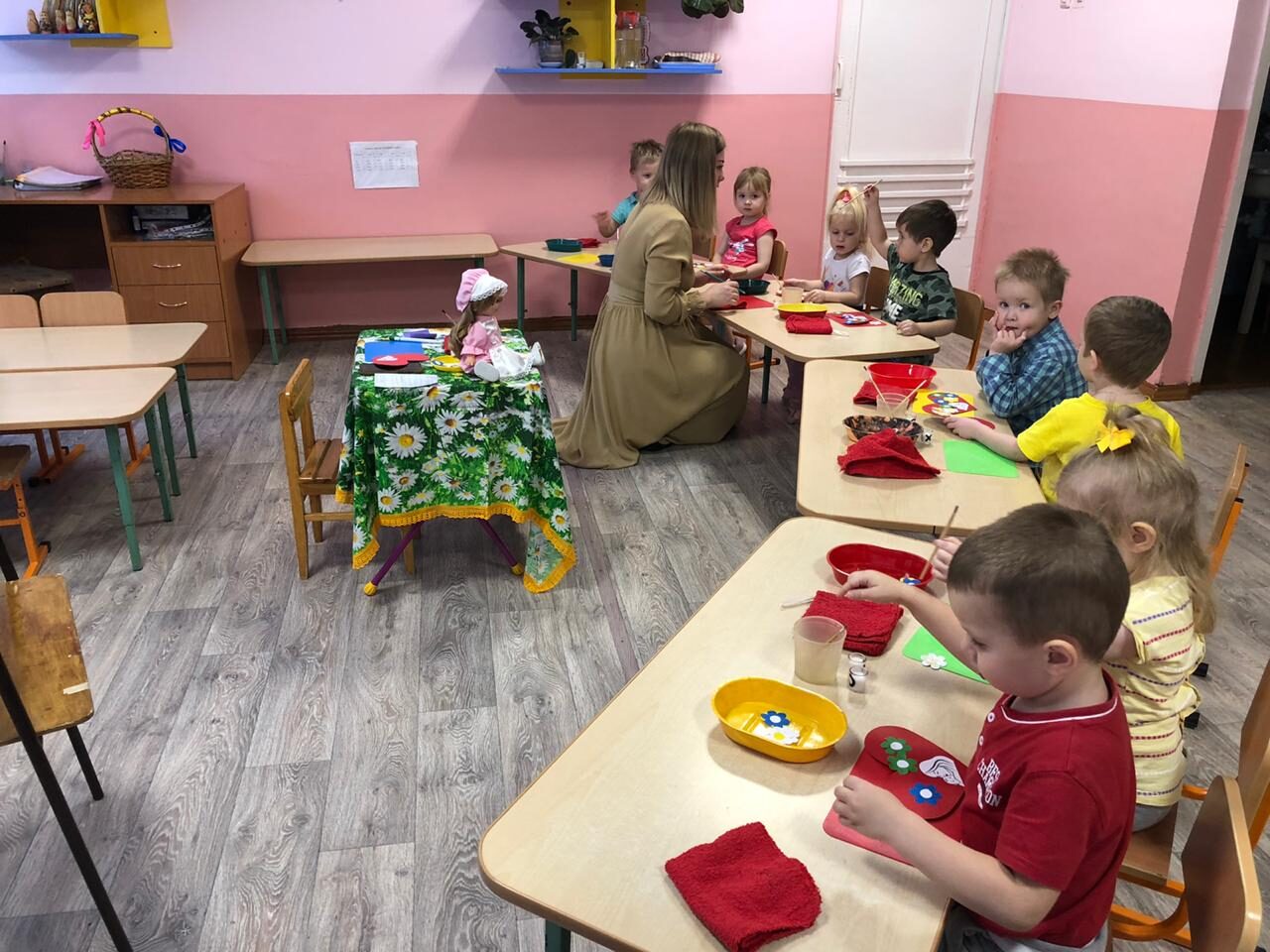 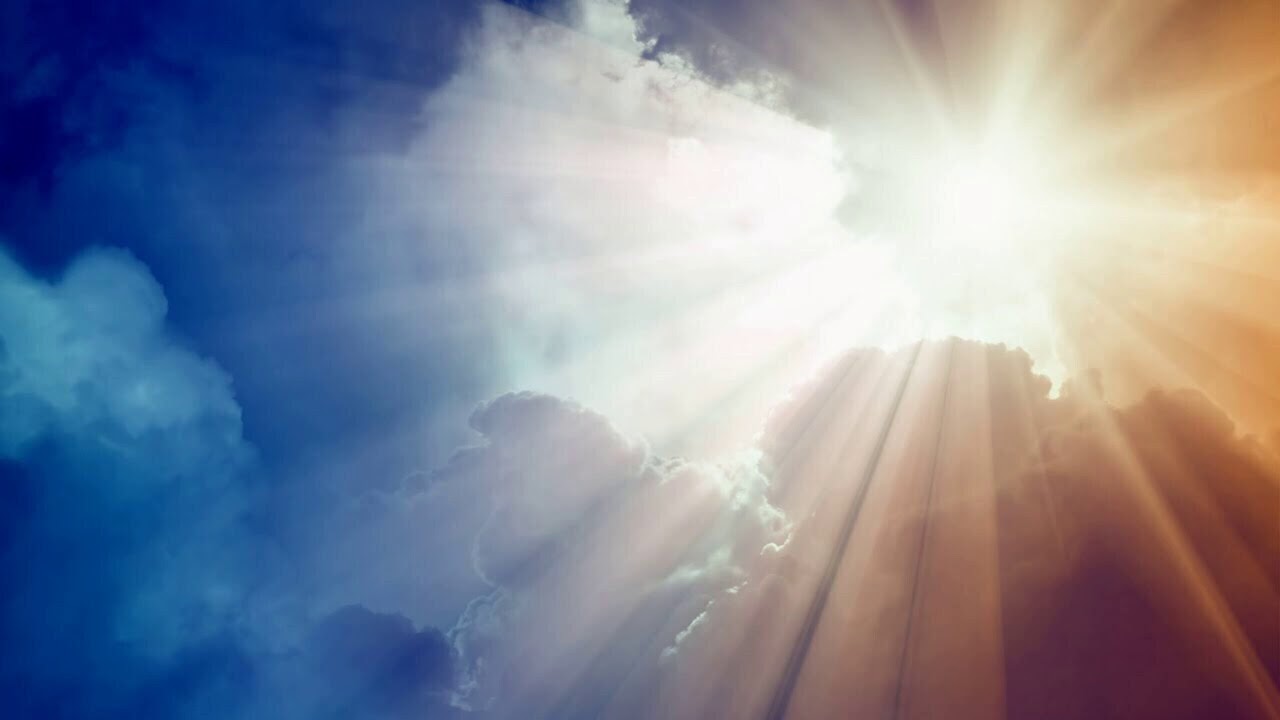 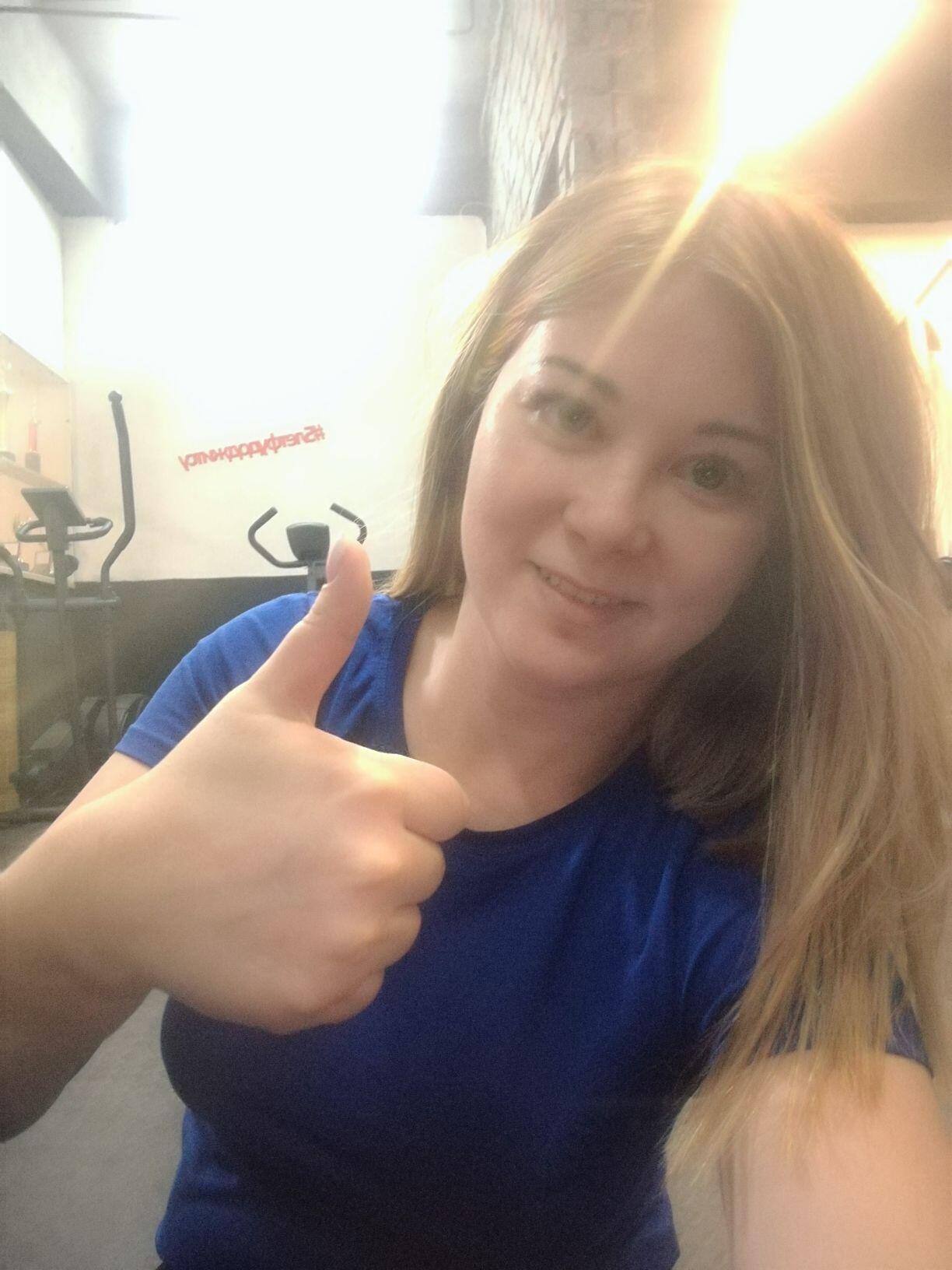 Коллеги, будьте здоровы!